Newburgh Primary School
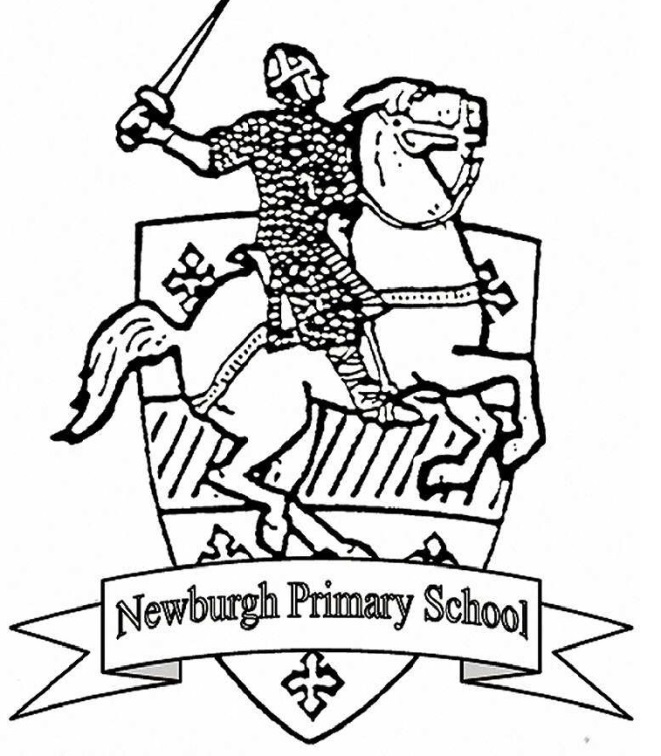 Newburgh Primary School Values
Nurturing
Engaged
Welcoming to everyone
Be considerate
Unique
Resilient
Great achievers
Happy and Healthy
Vivaldi’s Four Seasons
https://www.youtube.com/watch?v=GRxofEmo3HA
‘plants'
‘stone’
The story of Azis
Changes can make us have different feelings at different times and they can make us behave in different ways. 
We need to remember that we are all living things like the plant and not like rocks or stones. Azis forgot that changes are a part of life.
Changes can help us learn new things about ourselves and each other and can be exciting, even if they are uncomfortable at first. Sometimes it is best to try and be brave and forward-looking like Numi, even when we might want things to stay the same.
Reflection
Think about how you can help yourself and others when changes are difficult or uncomfortable. 
Remember that Numi was brave even though she was afraid, and friendly even when people may have hurt her feelings. 
Try and find courage and friendliness deep inside yourself and keep these thoughts in your minds.